BETTER 
CONNECTED
THE BUSINESS IMPACT OF POOR BROADBAND IN RURAL CORNWALL
FOREWORD
Rural Cornish communities are losing out on increased business and employment opportunities due to a lack of access to superfast broadband. Research shows access to superfast broadband speeds of 24Mpbs plus can make a real difference to the bottom-line for existing businesses and boost job and business start-up numbers.
6,500 rural Cornish businesses are unable to access superfast broadband, which is keeping them stuck in the economic slow lane. These restraints hurt businesses as the region continues to adopt a digital lifestyle. Online sales alone rose to a record £67 billion in the UK last year. 75% of consumers conduct online research before making a purchase. The untapped power of local searches is also being recognised, particularly for small businesses. For example, 18% of local online searches lead to a sale within 24 hours.
These Cornish communities have been underserved and are missing out on being able to grow their businesses. They have not been able to get access to some of the most basic communications. However, Avanti are now enabling these businesses and entrepreneurs to have access to our superfast satellite broadband service no matter where they are located.
From less than £1 per day, businesses of all sizes and new start-ups can have access to a superfast satellite broadband service with download speeds of up 40Mbps to meet their needs.
Cornwall will be better connected and I encourage all businesses and budding entrepreneurs to read the evidence and make the decision to move to superfast broadband, using satellite, today.
Belinda Silous, Chief Sales Officer, Avanti Communications
SUPERFAST SATELLITE BROADBAND
FROM LESS THAN 
£1 PER DAY
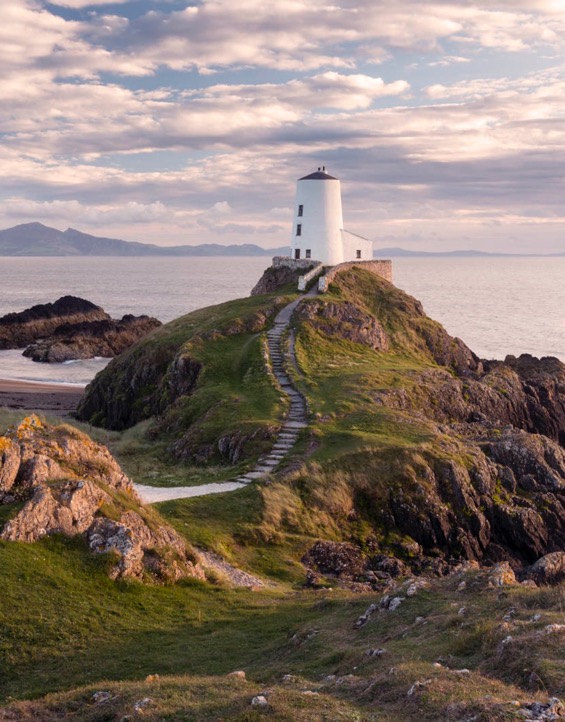 THE EVIDENCE


Cornwall has been one of the most closely studied communities in the UK on the impact of superfast broadband on economic prosperity. 

The economic benefits to those businesses and homes receiving superfast broadband through the roll-out of fibre have been extensively researched.* 

Extrapolating from this research, the benefits being missed out on by businesses and communities in the unserved areas can be calculated.


*Findings extrapolated from data in the Superfast Cornwall report, carried out by PFA Research, on behalf of the Cornwall Development Company.
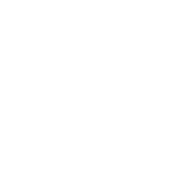 JOB CREATION


If the 6,500* businesses based in the remote, underserved locations across Cornwall had been connected to superfast broadband over the past 12 months, it would have led to between 520 and 1170* new jobs being created.






*Current estimate by Cornwall Council of number of businesses unable to receive superfast broadband speeds of greater than 30Mpbs.
**Findings extrapolated from data in the Superfast Cornwall report, carried out by PFA Research, on behalf of the Cornwall Development Company.
6,500
12 MONTHS
520 – 1,170
BUSINESSES
CONNECTED
NEW JOBS CREATED
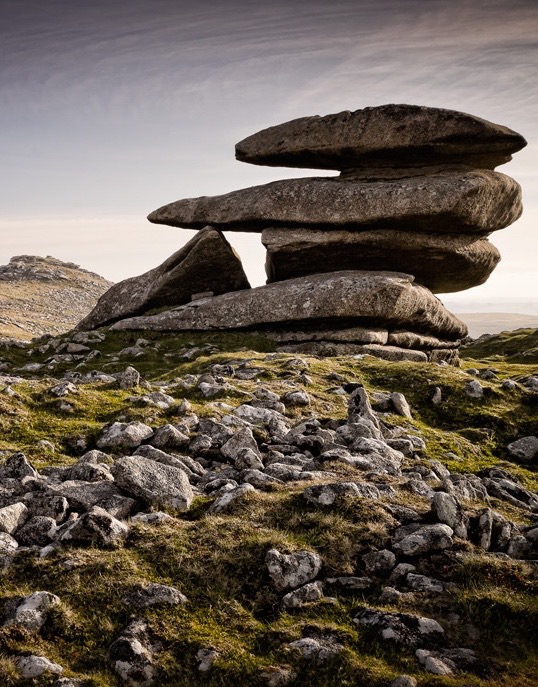 REDUCE COSTS


75% of businesses would have saved time and/or money by being connected to superfast broadband. It would also have helped them to work in new ways and raise productivity.
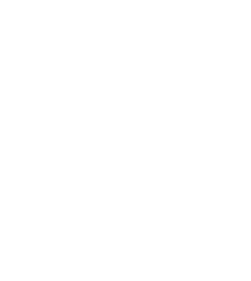 SALES AND MARKET EXPANSION
Almost half (46%) of businesses would have used superfast broadband to help generate sales, win new business contracts and access new markets. 39% would have used it to develop new goods/services.
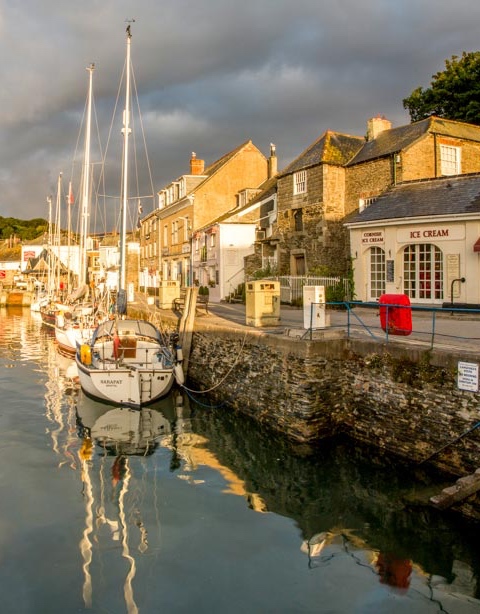 WIDER IMPACT


In addition to the business benefits identified, access to superfast broadband would:
Help increase the proportion of employees able to work remotely. 
Assist organisations to retain and/or recruit staff, that otherwise would have been unable to work for the business. 
Reduce commuting time and road traffic by enabling more people to work from home, more often.
BENEFITS FOR THOSE CONNECTED 


Businesses that have been connected to superfast broadband for a year or more are convinced of the benefits:

26% have seen an increase in turnover related to superfast broadband access.
83% report business benefits since receiving superfast broadband.
Two-thirds of businesses indicate not being connected to Superfast broadband would have had a negative impact on business.
More than 50% of businesses reported increased usage of internet telephony, web conferencing and remote data storage as a result of connectivity.
26%
83%
50%
INCREASED TURNOVER
POSITIVE IMPACT
INCREASED COMMUNICATIONS
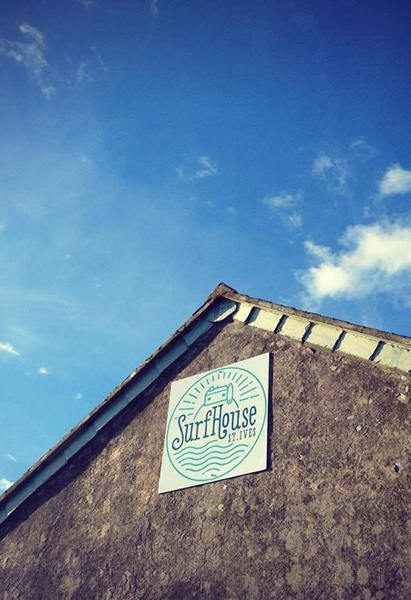 BUSINESSES ALREADY CONNECTED


THE SURF HOUSE ST IVES WAS ONE OF THE FIRST BUSINESSES TO TAKE ADVANTAGE OF AVANTI’S SATELLITE SUPERFAST BROADBAND SERVICES. THE SURF HOUSE SERVES AS THE CLUBHOUSE FOR “TASSY’S SURF RATS” AND IS HOME TO TASSY’S SURF SCHOOL AND A COMMUNITY EVENTS HUB.
 
“The Surf House is effectively on an island so we can’t get close enough to the main cable network to get internet speeds that will open a basic webpage…and that’s where Avanti came in,” said Tassy Swallow. “The engineer came and got everything set up for us efficiently and with no issues. From the moment we connected we could access what we wanted in seconds, at high speeds. It is actually better than my connection at home!”
 
“We can now film a lesson on the beach, come back to the Surf House to upload it, analyse it and immediately make changes and improvements. Beyond that, we can look to resources and people from around the world that we can then bring into the classroom through the internet. Going the other way, we have so much talent in this community that we will be able to share and export our offer to the world. We are not confined to the walls of this building now that we have this connection.”
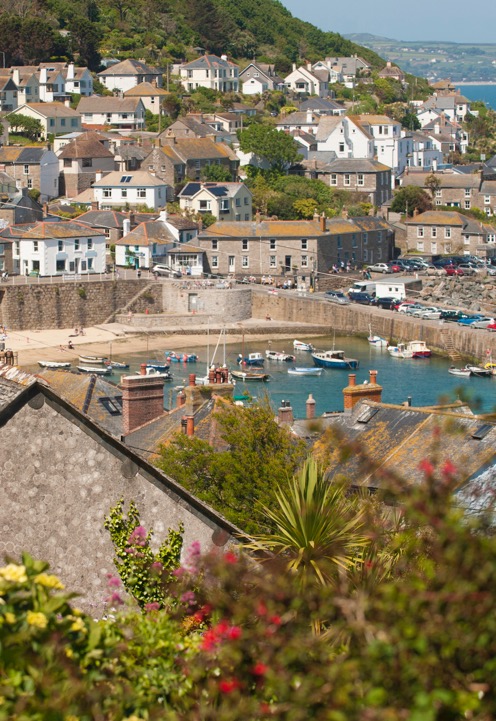 AVANTI CONNECT SUPERFAST BROADBAND FROM £1 PER DAY


Avanti Communications is a UK-based satellite operator
Providing subsidised superfast connectivity to rural businesses across Cornwall and the Isles of Scilly
Receive the fastest satellite broadband speeds in Europe - up to 40Mbps
Monthly data packages to suit all business needs - from 25GB
Fast and professional certified installation
To check your eligibility for the scheme, please visit - www.connecting-rural-cornwall.co.uk or call Avanti in Goonhilly on 01326 331719. 
Contact Service Providers: Bigblu: 01869 722 870 / Bentley Walker: 0845 873 0266
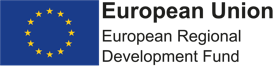 GOING THE EXTRA MILE